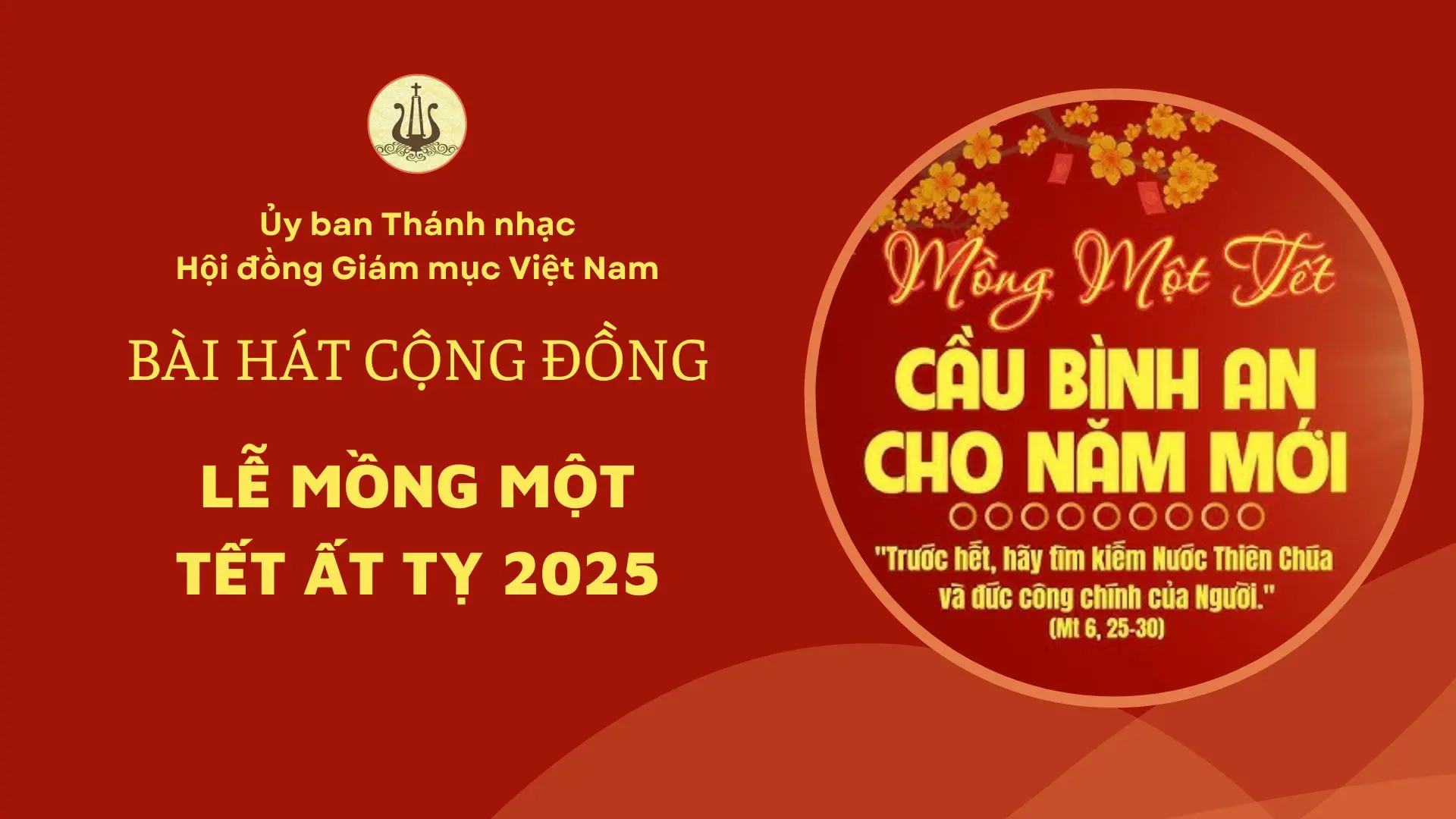 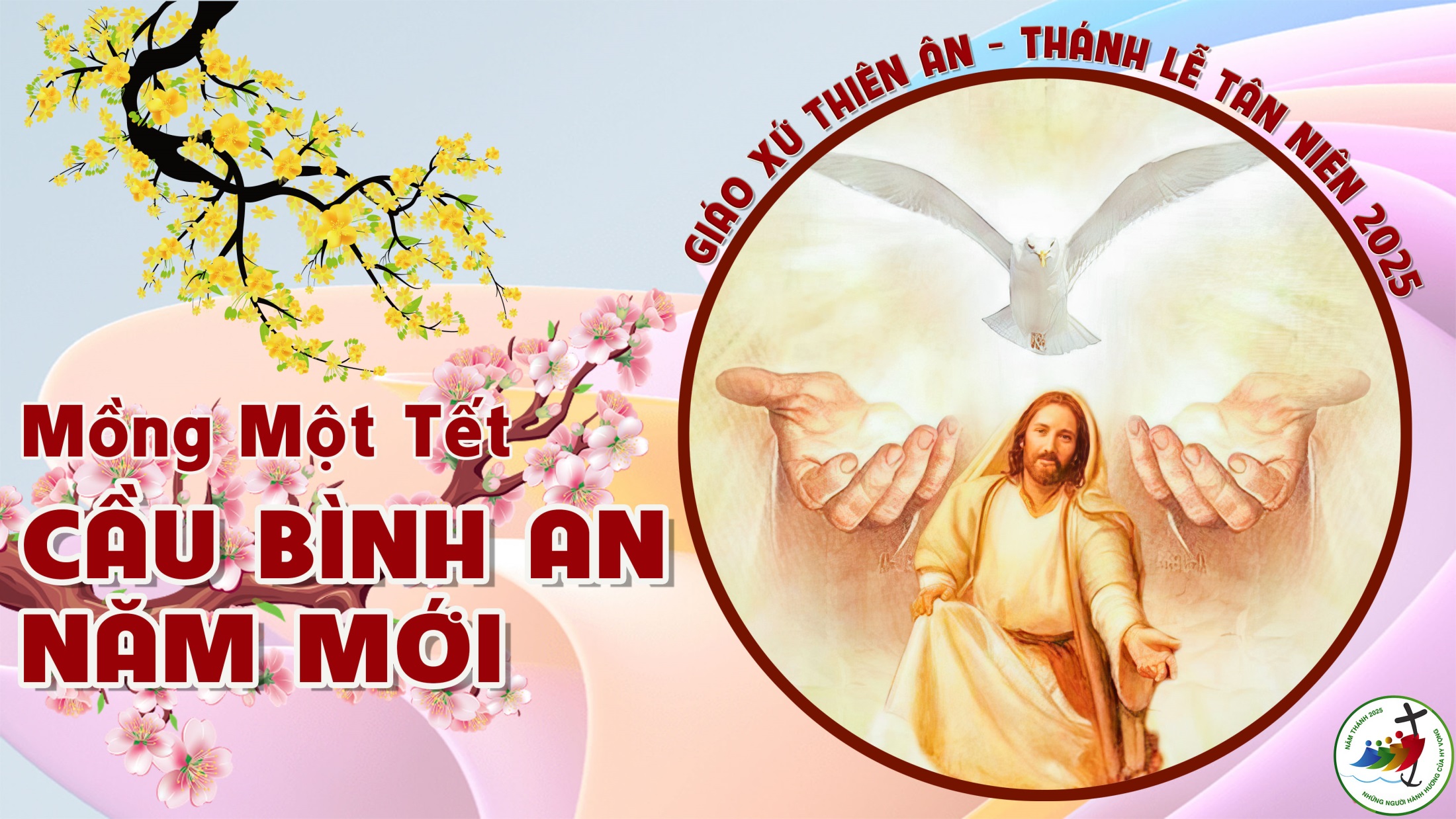 Ca Nhập LễVui Lên Trong Nắng XuânLm. Kim Long
Tk1: Khắp đất trời chờ ánh nắng vàng đợi bồ câu đưa tin Xuân sang. Gió hỡi nào ngừng rít não nề, này mưa rơi dứt cơn tràn trề.
Đk: Nơi nơi mau hãy chung lời ca vang. Vui lên trong nắng Xuân vừa thắp sáng. Chúc tụng và tôn vinh Vua Trời đã tác sinh hương xuân mới cho đời.
Tk2: Khắp chốn cùng rộn hát tiếng cười và nơi nơi muôn hoa khoe tươi. Ánh sáng hồng rọi chiếu sáng ngời đàn chim vui líu lo vang trời.
Đk: Nơi nơi mau hãy chung lời ca vang. Vui lên trong nắng Xuân vừa thắp sáng. Chúc tụng và tôn vinh Vua Trời đã tác sinh hương xuân mới cho đời.
Tk3: Nỗi ngóng chờ dài với tháng ngày giờ đây qua mau như mây bay. Sức sống về đổi mới đất trời, mùa xuân lên sắc hương tuyệt vời.
Đk: Nơi nơi mau hãy chung lời ca vang. Vui lên trong nắng Xuân vừa thắp sáng. Chúc tụng và tôn vinh Vua Trời đã tác sinh hương xuân mới cho đời.
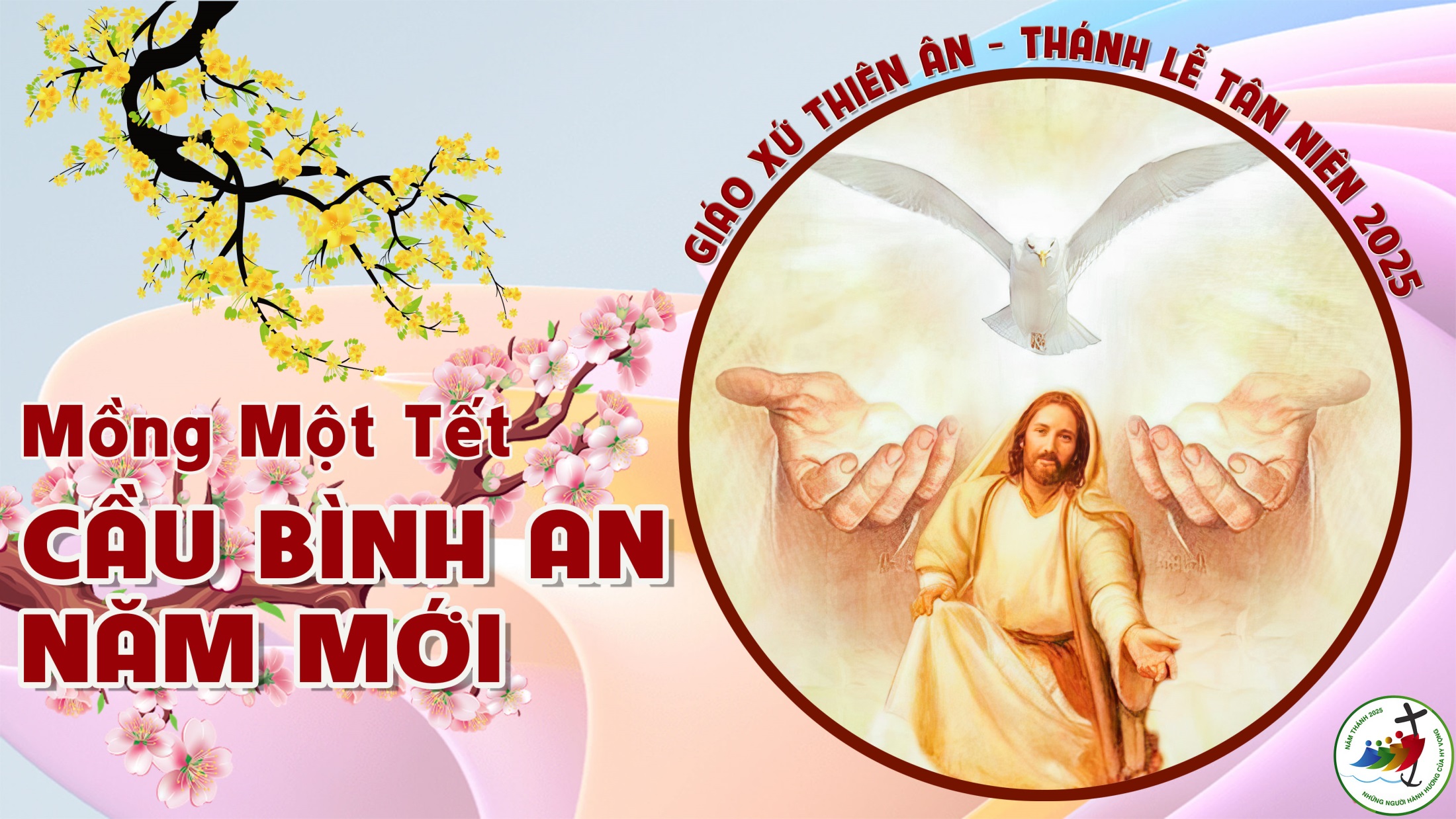 Ca Nhập LễMùa Xuân Đã Về ĐâyMi Trầm
Đk: Mùa xuân (í) đã về đây, đoàn con đến họp mừng Chúa, Xuân đã về, Xuân đã về lòng vui phơi phới. Xuân ơi, Xuân về dâng bao ý thơ. Xuân về dâng bao ước mơ, tạ ơn Chúa đã chúc lành Mùa Xuân Chúa ơi. Chúa là Mùa Xuân thắm tươi, Chúa là nguồn vui khắp nơi. Nguyện xin Chúa mãi điểm tô cuộc đời.
Tk1: Con dâng Chúa (í) ngày đầu Xuân, con dâng Chúa (í) trọn cuộc sống. Xin Ngài thương dẫn đưa bước đường cho đời con thắm đượm ơn thánh. Xin Ngài thương chở che giữ gìn cho đời con sống ngày an bình.
Đk: Mùa xuân (í) đã về đây, đoàn con đến họp mừng Chúa, Xuân đã về, Xuân đã về lòng vui phơi phới. Xuân ơi, Xuân về dâng bao ý thơ. Xuân về dâng bao ước mơ, tạ ơn Chúa đã chúc lành Mùa Xuân Chúa ơi. Chúa là Mùa Xuân thắm tươi, Chúa là nguồn vui khắp nơi. Nguyện xin Chúa mãi điểm tô cuộc đời.
Tk2: Con dâng Chúa (í) cuộc đời con, con dâng Chúa (í) lòng thành tín. Xin Ngài thương giữ con tinh tuyền cho đời con sống trọn tình mến. Xin Ngài thương chiếu soi tâm hồn cho đời con sáng tựa nến hồng.
Đk: Mùa xuân (í) đã về đây, đoàn con đến họp mừng Chúa, Xuân đã về, Xuân đã về lòng vui phơi phới. Xuân ơi, Xuân về dâng bao ý thơ. Xuân về dâng bao ước mơ, tạ ơn Chúa đã chúc lành Mùa Xuân Chúa ơi. Chúa là Mùa Xuân thắm tươi, Chúa là nguồn vui khắp nơi. Nguyện xin Chúa mãi điểm tô cuộc đời.
Tk3: Con dâng Chúa tháng ngày dần trôi, con dâng Chúa với ngàn mộng ước. Xin Ngài thương đổi thay cuộc đời cho ngày thêm thánh thiện trong Chúa. Xin Ngài thương sáng soi đường đời cho được luôn sống đời cao đẹp.
Đk: Mùa xuân (í) đã về đây, đoàn con đến họp mừng Chúa, Xuân đã về, Xuân đã về lòng vui phơi phới. Xuân ơi, Xuân về dâng bao ý thơ. Xuân về dâng bao ước mơ, tạ ơn Chúa đã chúc lành Mùa Xuân Chúa ơi. Chúa là Mùa Xuân thắm tươi, Chúa là nguồn vui khắp nơi. Nguyện xin Chúa mãi điểm tô cuộc đời.
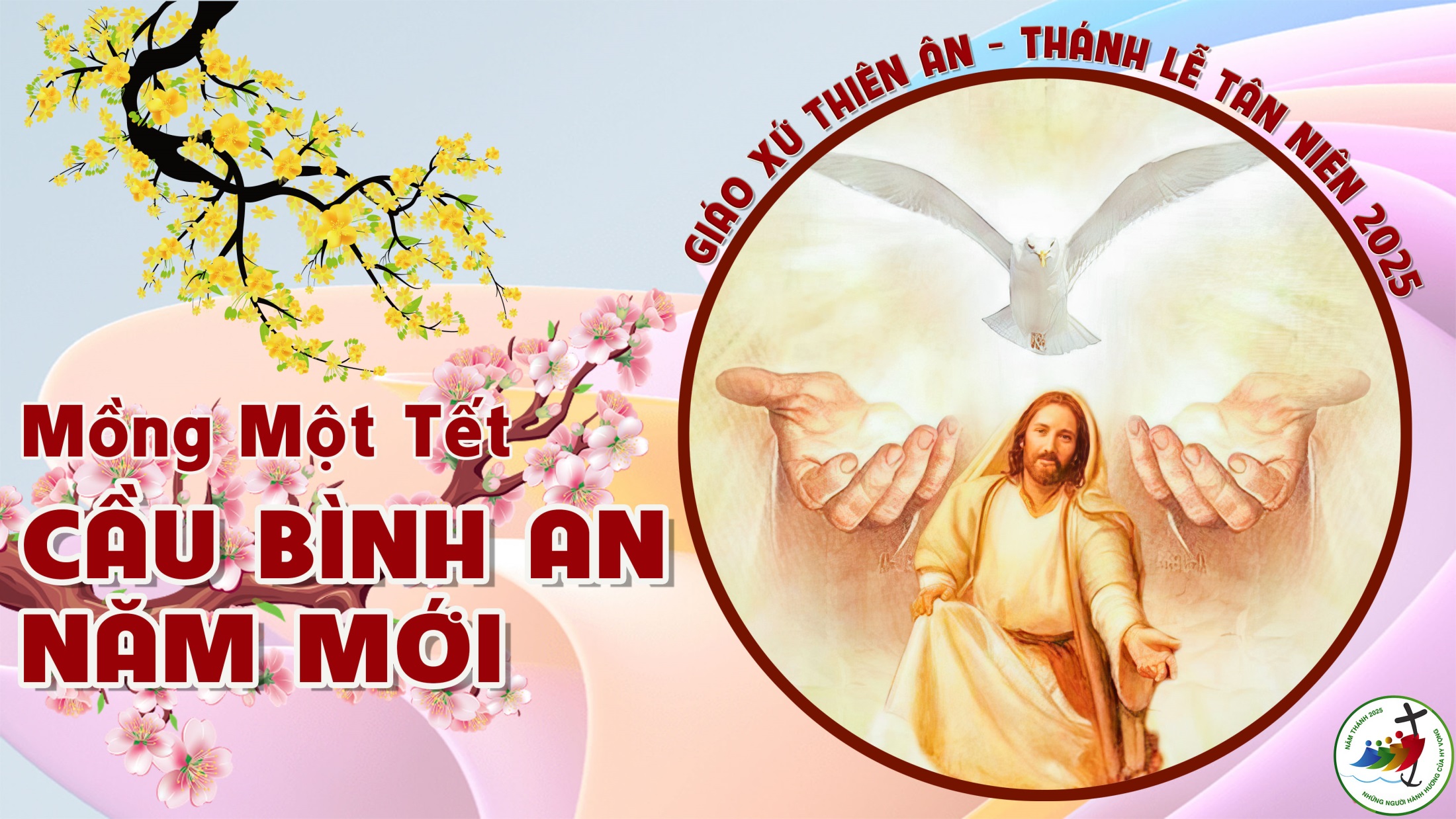 Ca Nhập LễXuân Nay Đến RồiĐỗ Vy Hạ
Đk: Xuân nay đến rồi đoàn con hát vang trời, ca mừng xuân tươi nắng vui cùng gió mới. Xuân nay đến rồi đoàn con kính dâng lời, chúc mừng Danh Cha phúc ân tràn khắp nơi.
Tk1: Năm mới sang con kính tiến dâng lên này trái tim cùng hồn xác tâm tư. Xin Chúa thương đổ tràn xuống muôn ơn, cho tháng năm ngày ngày vững tin luôn.
Đk: Xuân nay đến rồi đoàn con hát vang trời, ca mừng xuân tươi nắng vui cùng gió mới. Xuân nay đến rồi đoàn con kính dâng lời, chúc mừng Danh Cha phúc ân tràn khắp nơi.
Tk2: Năm mới sang con kính tiến dâng lên thân quyến con cùng bằng hữu anh em. Xin Chúa thương đổ tràn phúc ân thiêng, ban sắc hương của lòng mến vô biên.
Đk: Xuân nay đến rồi đoàn con hát vang trời, ca mừng xuân tươi nắng vui cùng gió mới. Xuân nay đến rồi đoàn con kính dâng lời, chúc mừng Danh Cha phúc ân tràn khắp nơi.
Tk3: Năm mới sang con kính tiến dâng lên dân nước con người người khắp nhân gian. Xin Chúa ban một lòng mến kiên trung, luôn sắt son thờ lạy Chúa cao sang.
Đk: Xuân nay đến rồi đoàn con hát vang trời, ca mừng xuân tươi nắng vui cùng gió mới. Xuân nay đến rồi đoàn con kính dâng lời, chúc mừng Danh Cha phúc ân tràn khắp nơi.
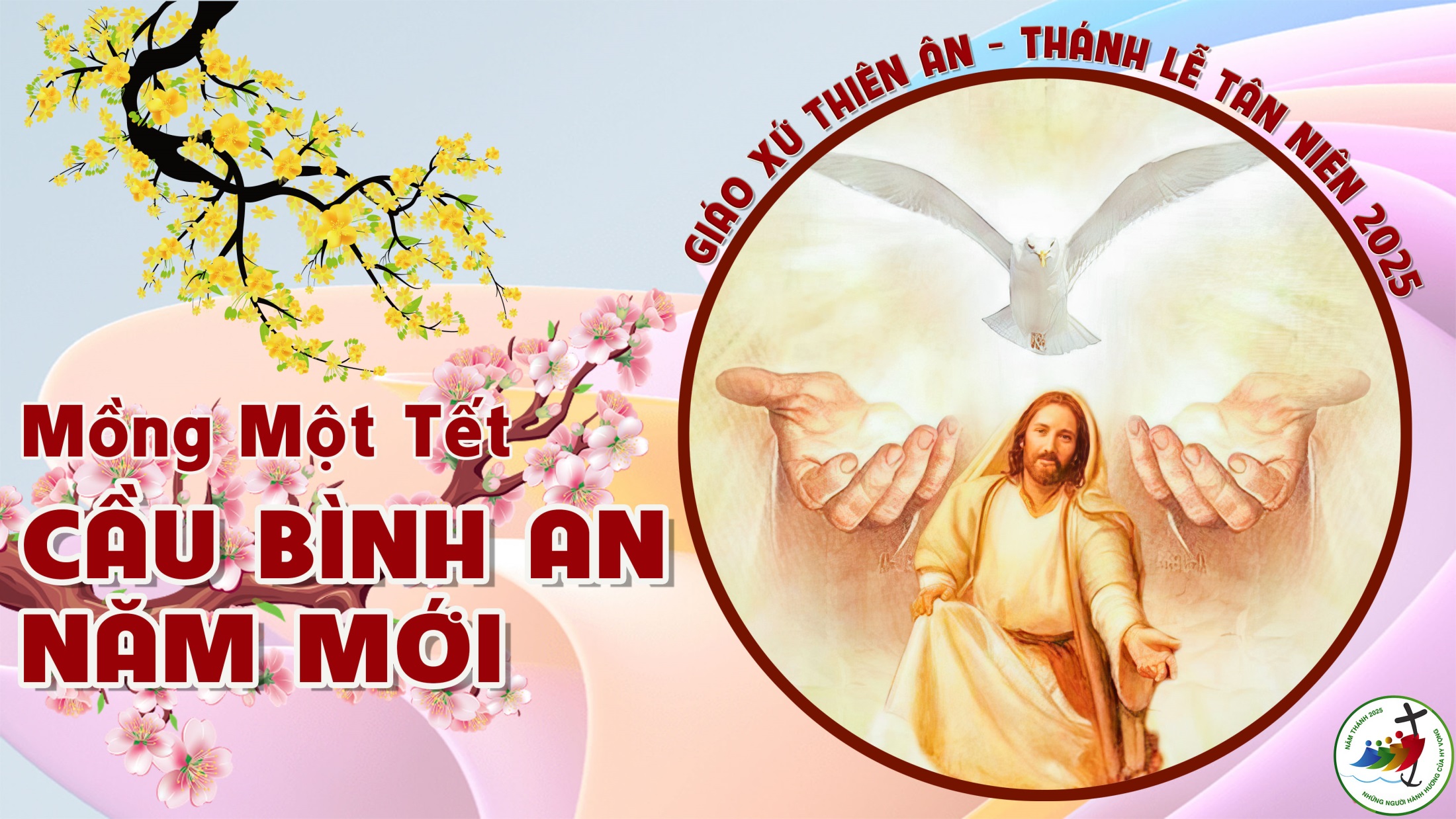 Ca Tiến Lễ Lễ Dâng Đầu XuânNguyễn Sơn
Đk: Ngày đầu xuân chúng con hiệp dâng lên Chúa bánh miến với rượu nho. Xin Chúa vui nhận cho biết bao đắng cay vui buồn cũng như thăng trầm bao năm qua. Mong Chúa tuôn hồng ân xuống trên chúng con đêm ngày với muôn ơn lành trong tương lai.
Tk1: Bao vui mừng chúng con tiến dâng lên Ngài tiếng ca thiết tha dâng Chúa. Đoàn con hát ca khen Vinh danh Chúa Cha, Chúa Con, Thánh Linh muôn đời.
Đk: Ngày đầu xuân chúng con hiệp dâng lên Chúa bánh miến với rượu nho. Xin Chúa vui nhận cho biết bao đắng cay vui buồn cũng như thăng trầm bao năm qua. Mong Chúa tuôn hồng ân xuống trên chúng con đêm ngày với muôn ơn lành trong tương lai.
Tk2: Trong tâm tình chúng con thiết tha nguyện cầu Chúa luôn đỡ nâng tha thứ. Mừng xuân mới tươi vui, xuân tươi xuống trên mọi nhà đến trong mọi người.
Đk: Ngày đầu xuân chúng con hiệp dâng lên Chúa bánh miến với rượu nho. Xin Chúa vui nhận cho biết bao đắng cay vui buồn cũng như thăng trầm bao năm qua. Mong Chúa tuôn hồng ân xuống trên chúng con đêm ngày với muôn ơn lành trong tương lai.
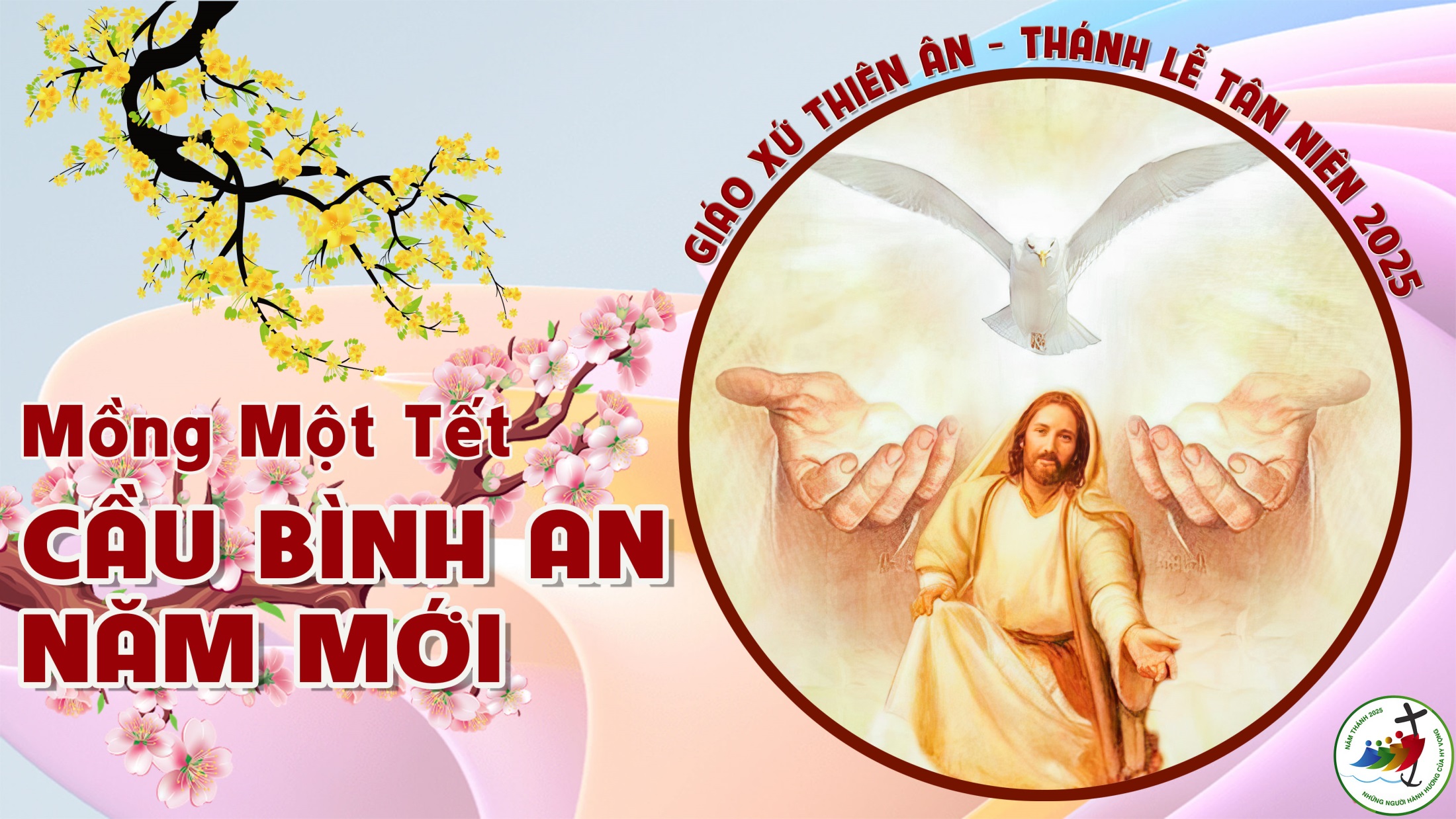 Ca Tiến LễÁnh Xuân HồngNguyễn Duy
Tk1: Xuân nay xuân đã về rồi ngàn ánh xuân soi cuộc đời. Nụ hoa đã lên tươi làn hương tỏa nơi nơi. Xuân nay xuân đã về rồi ân tình dâng phơi phới. Để lòng người ấm hồng ánh xuân soi dọi niềm vui.
Đk: Xin mùa xuân tung bay khắp trời cho niềm vui tràn dâng thế giới. Xin mùa xuân mau đến cùng tôi để sức sống chứa chan trong đời. Xin ân tình thiết tha hãy chiếu soi mọi nơi. Xin tình yêu của Thiên Chúa làm người cho mùa xuân luôn luôn thắm tươi.
Tk2: Xuân tung tăng trên ruộng đồng gọi trái thơm hương ngọt lừng. Rừng vui với con sông phủ xanh núi mênh mông. Xuân hân hoan trên nẻo đường, xuân trải bao sức sống. Khắp cuộc đời vươn dậy ước mơ tưng bừng chào xuân.
Đk: Xin mùa xuân tung bay khắp trời cho niềm vui tràn dâng thế giới. Xin mùa xuân mau đến cùng tôi để sức sống chứa chan trong đời. Xin ân tình thiết tha hãy chiếu soi mọi nơi. Xin tình yêu của Thiên Chúa làm người cho mùa xuân luôn luôn thắm tươi.
Tk3: Xuân ơi xuân cho lòng người một chút ánh quang mặt trời. Mời xuân đến bên tôi cùng tôi bước reo vui. Xin cho tôi ca ngàn lời cảm tạ ơn Thiên Chúa. Xin tình Ngài xuống hạnh phúc cho muôn người mọi nơi.
Đk: Xin mùa xuân tung bay khắp trời cho niềm vui tràn dâng thế giới. Xin mùa xuân mau đến cùng tôi để sức sống chứa chan trong đời. Xin ân tình thiết tha hãy chiếu soi mọi nơi. Xin tình yêu của Thiên Chúa làm người cho mùa xuân luôn luôn thắm tươi.
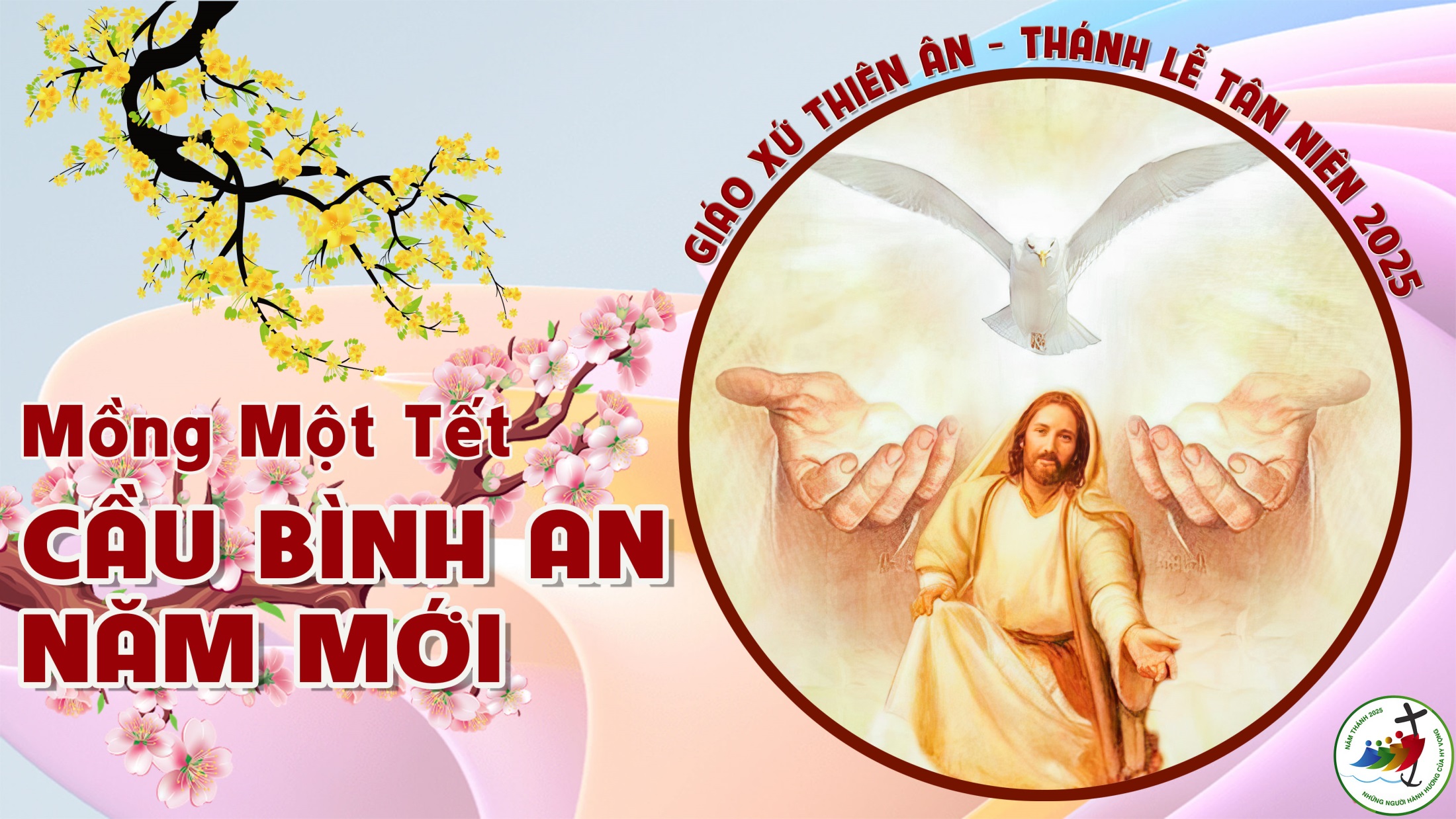 Ca Tiến LễLễ Dâng Đầu XuânNguyễn Hùng Lân
Tk1: Đầu xuân con dâng tiến lên, cánh hoa lòng thơm ngát hương. Cùng muôn câu ca mến thương thắm thiết dâng đầy sắc xuân. Theo hương trầm con kính tiến, thiết tha xuân này dâng hiến. Hương xuân hòa trong chén thánh, đắm say thơm ngát ân tình.
Đk: Đầu xuân dâng tiến lên đây xác hồn với bao tình thương hòa trong bánh rượu thơm ngát muôn lòng nối kết đắm say tình xuân. Cùng dâng muôn ý thơ trong tiếng ca mùa xuân đẹp tươi. Dâng hy lễ muôn đời, trở nên ân phúc tuyệt vời, hương kinh ngát xuân ngời, bình an về cho muôn nơi.
Tk2: Ngàn hoa xuân khoe sắc hương để cho đời bao vấn vương. Ngày xuân con xin kính dâng hiến lễ chân thành mến thương. Dâng lên Ngài bao ước muốn, tuổi xuân dâng tràn sức sống, cho tâm hồn luôn sốt mến, thiết tha bên Chúa nhân hiền.
Đk: Đầu xuân dâng tiến lên đây xác hồn với bao tình thương hòa trong bánh rượu thơm ngát muôn lòng nối kết đắm say tình xuân. Cùng dâng muôn ý thơ trong tiếng ca mùa xuân đẹp tươi. Dâng hy lễ muôn đời, trở nên ân phúc tuyệt vời, hương kinh ngát xuân ngời, bình an về cho muôn nơi.
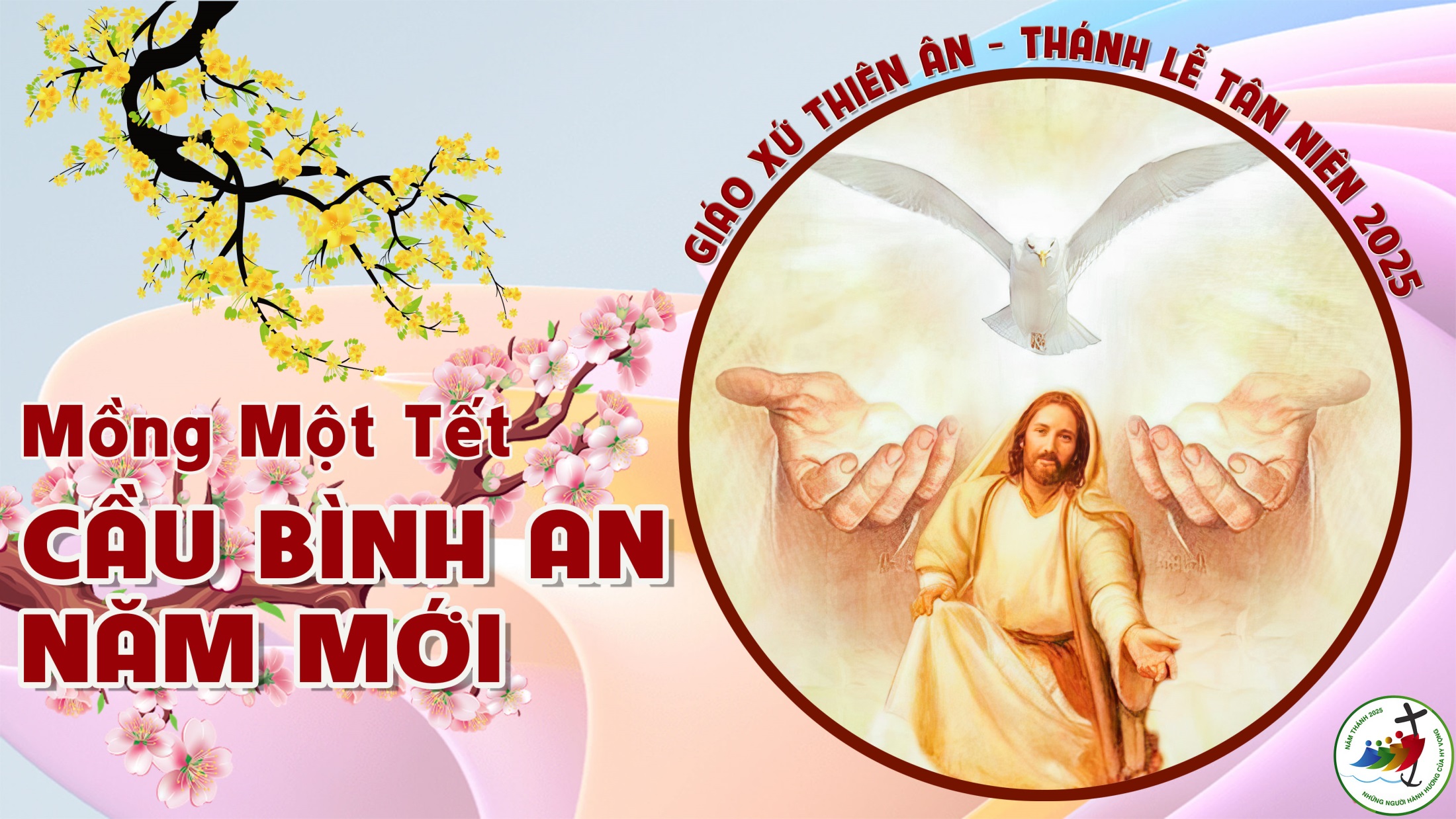 Ca Nguyện Hiệp LễChúa Chính Là Mùa XuânThế Thông
Tk1: Chúa là mùa Xuân, nguồn sức sống mới cho nhân trần. Chúa là Mùa Xuân gieo nỗi vui giữa ngàn vương vấn. Cõi đời buồn tênh trong giá đông. Ngóng chờ mùa xuân trong nắng hồng. Đất trời bừng vui Mùa Hồng Ân thắm tươi.
***: Phút giờ đầu năm con thắp nén hương kinh ngút ngàn. Đất trời vào xuân con thiết tha dâng niềm cảm mến. Lỗi lầm đời con xin thứ tha. Giữ gìn đoàn con năm tháng qua. Phúc lộc Ngài ban mãi luôn chan hòa.
Đk: Lạy Chúa! Chúa chính là Chúa xuân. Chúa chính nguồn Thánh Ân cho xuân về khắp nơi tràn lan. Lạy Chúa! Trong tâm tình biết ơn, xin dâng lời chúc khen, xin tháng ngày ấm êm, một đời yên hàn.
Tk2: Mỗi lần vào xuân ngàn cây lá vui ca rộn ràng. Nắng hồng nhẹ vương chim líu lo tấu bài hợp xướng. Ngắm nhìn ngàn hoa khoe sắc hương. Tiếng cười rộn vang khắp bốn phương. Dâng trào sức sống tình xuân ôi mến thương.
***: Có phải mùa Xuân, vừa mới đến mang bao hy vọng. Suối nguồn hồng ân Ngài đã ban tuôn trào lai láng. Bước vào Mùa Xuân trong Đức tin. Chúa hằng dủ thương luôn giữ gìn. Ước nguyện từ nay sống trong ân tình.
Đk: Lạy Chúa! Chúa chính là Chúa xuân. Chúa chính nguồn Thánh Ân cho xuân về khắp nơi tràn lan. Lạy Chúa! Trong tâm tình biết ơn, xin dâng lời chúc khen, xin tháng ngày ấm êm, một đời yên hàn.
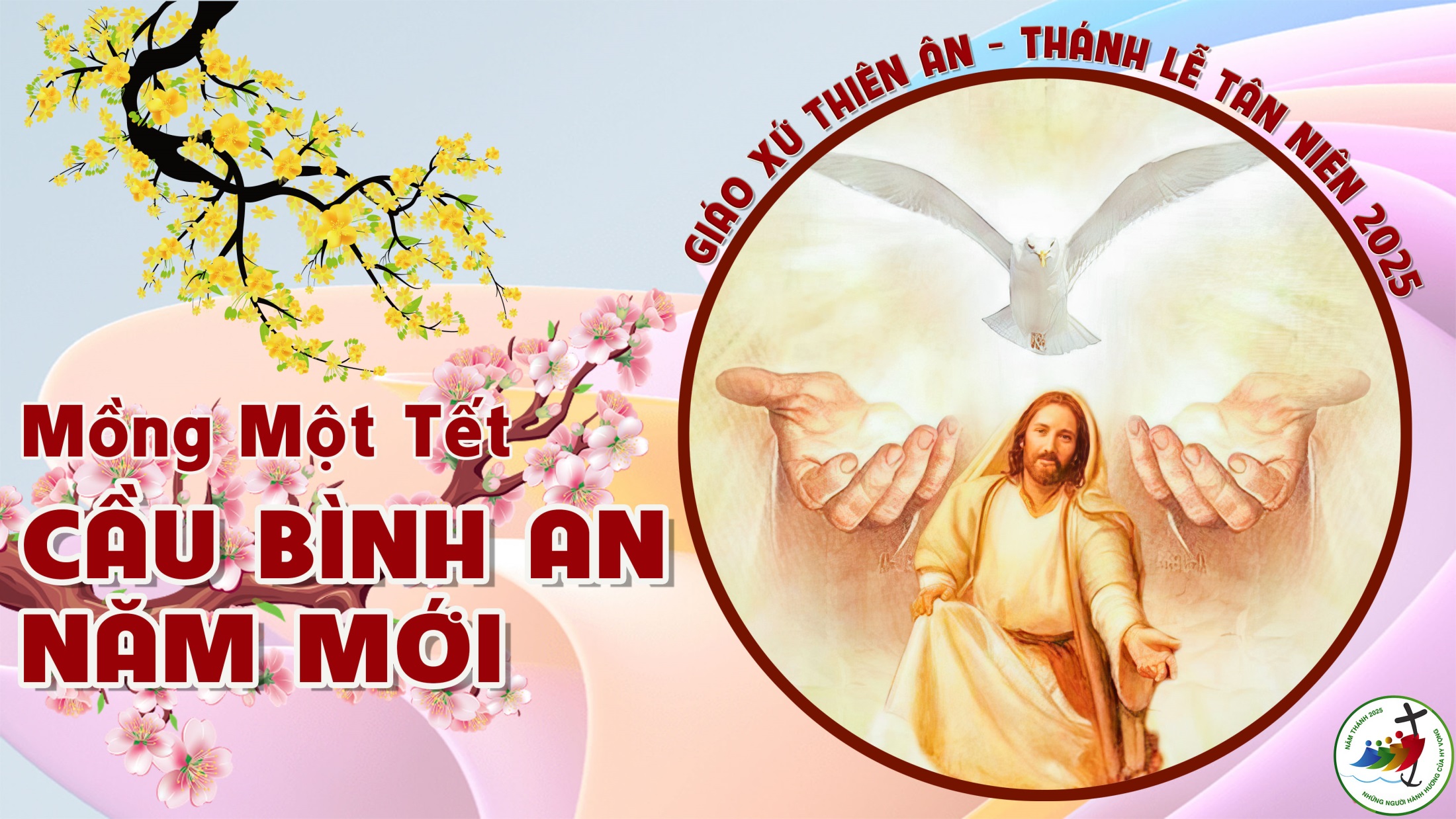 Ca Nguyện Hiệp LễGọi Bình AnNguyễn Quyên & Hương Nguyên
Bình an, bình an, bình an chúng con khát khao nhận bình an của Chúa! Bình an, bình an, bình an thế giới khát khao nhận bình an của Ngài!
Tk1: Nguyện xin bình an của Chúa tràn bào lòng trí chúng con. Nguyện xin tình yêu thương xót ngấm vào tận cõi thâm sâu. Chữa lành những thương đau, xoa dịu những u sầu. Ban bình an, tình yêu và sức sống.
Đk: Thầy ban bình an sự sống thức tỉnh cõi lòng chúng con. Thầy ban tình yêu thương xót tràn đầy trong cõi thâm sâu. Hãy dâng mọi nỗi thương đau. Hãy dâng muôn nỗi khổ sầu. Đế thế giới được bình an. Để thế giới được bình an. (Lạy Chúa xin ban) Bình an trong lúc thương đau.
***: Bình an trong phút khổ sầu. Bình an cho thế giới bấp bênh, giao tranh và nhiều đổi thay. Bình an, bình an, bình an chúng con khát khao nhận bình an của Chúa! Bình an, bình an, bình an thế giới khát khao nhận bình an của Ngài!
Tk2: Nguyện xin bình an của Chúa dẫn đường chỉ lối chúng con. Nguyện xin tình yêu thương xót chữa lành thế giới thương đau. Thêm lòng mến yêu nhau, đỡ nâng những trái ti khổ sầu. Để trần gian được bình an và tươi mới.
Đk: Thầy ban bình an sự sống thức tỉnh cõi lòng chúng con. Thầy ban tình yêu thương xót tràn đầy trong cõi thâm sâu. Hãy dâng mọi nỗi thương đau. Hãy dâng muôn nỗi khổ sầu. Đế thế giới được bình an. Để thế giới được bình an. (Lạy Chúa xin ban) Bình an trong lúc thương đau.
***: Bình an trong phút khổ sầu. Bình an cho thế giới bấp bênh, giao tranh và nhiều đổi thay. Bình an, bình an, bình an chúng con khát khao nhận bình an của Chúa! Bình an, bình an, bình an thế giới khát khao nhận bình an của Ngài!
CODA: Thầy ban bình an sự sống thức tỉnh cõi lòng chúng con. Thầy ban tình yêu thương xót tràn đầy trong cõi thâm sâu. Hãy dâng mọi nỗi thương đau. Hãy dâng muôn nỗi khổ sầu. Đế thế giới được bình an. Để thế giới được bình an. Amen. Amen.
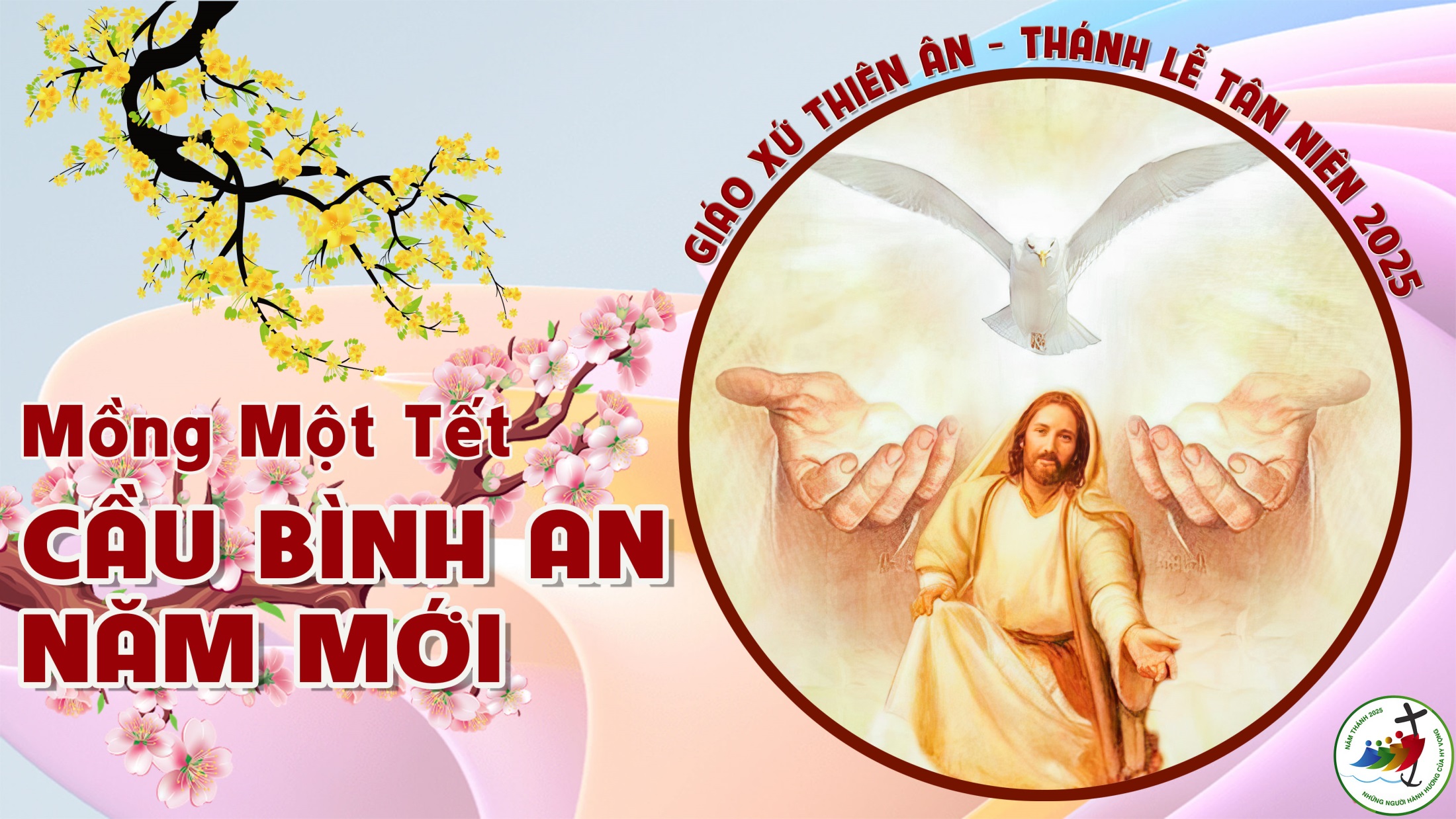 Ca Nguyện Hiệp LễChúa Là Mùa XuânPhanxico
Tk1: Chúa là mùa xuân cho hoa nở trên đời, cho hoa tươi nở cho người. Chúa cho trời ngút mây. Xuân về thì mây xanh trắng. Chúa cho trời mây ươm nắng, mùa xuân đến thì nắng rực hồng. Đồng xanh cây lúa mềm,
***: Chúa gội tình xuân, bông lúa vàng. Xin chào mùa xuân, xin chào hồng ân, con xin chào hoa thắm màu, tia nắng đầu mùa. Và chào muôn phúc tay Trời đã đổ xuống đời, đã đổ xuống đời mưa, những mưa tình thương.
Tk2: Chúa là thời gian, tay ôm trọn tháng ngày, trong tay ôm trọn tháng ngày. Chúng con từng phút giây nương nhờ bàn tay Thiên Chúa. Ví như đồng xanh ươm lúa, chẳng có Chúa thì úa vội vàng. Mùa xuân không có Ngài,
***: muôn ngàn rừng mai u tối hoài. Con đường ngày mai, con đường trần ai, ai thắm màu, ai héo sầu, ai biết mà ngờ. Tựa nhờ tay Chúa, con người khấn nguyện tháng ngày, khấn nguyện tháng ngày, xin phúc ân bình an.
Tk3: Chúa là tình yêu như hoa tỏa hương nồng, như hoa xuân tỏa hương nồng. Có khi lòng chúng con như là rừng cây khô lá. Có khi lòng con như đá, Ngài thương quá mà hóa bạc tình. Hồng ân xin Chúa gội cho lòng thành xuân luôn thắm tình.
***: Xin một tình yêu cho lòng tìm theo muôn con người gieo những mùa xuân đến cuộc đời. Lòng người gian dối, ơn Trời sẽ đổi sáng ngời, thắm đẹp trong đời như lá hoa mùa xuân.
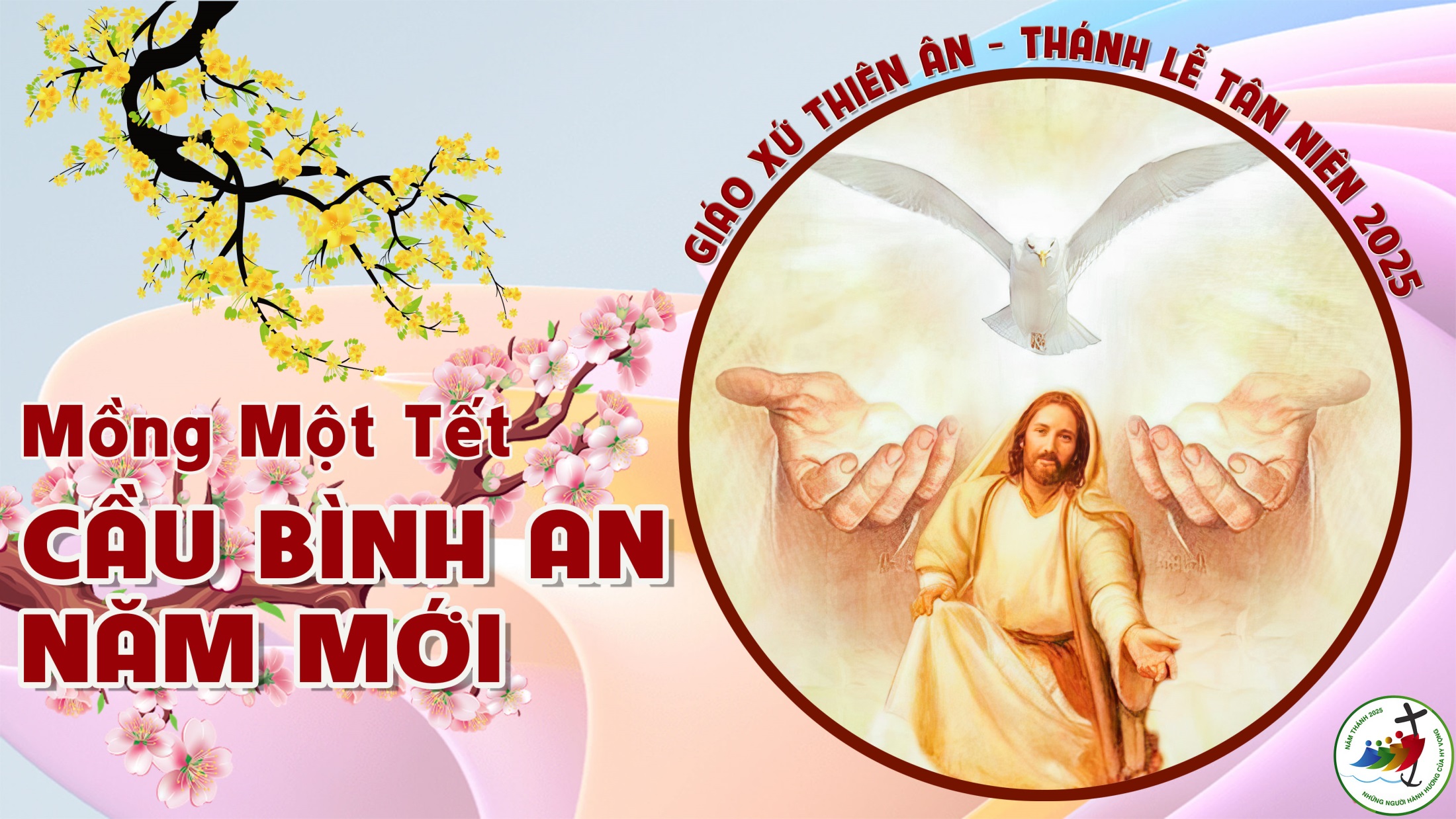 Ca Kết LễMùa Xuân Tươi VuiVương Diệu & Hoằng Linh
Tk1: Xuân sang, đây mùa xuân mới huy hoàng, mùa xuân thắm tươi muôn mầu, cho cuộc đời bừng lên tiếng ca. Con xin cảm tạ Thiên Chúa nhân từ, Ngài thương xót con vô cùng, một mùa xuân Ngài ban thắm tươi.
Đk: Mùa xuân tươi vui, ngàn muôn hoa xinh tươi, hoa nở khắp nơi như chào mừng xuân bao hân hoan. Với, với tiếng hát, muôn người ca khúc xuân vàng, ca tụng Thiên Chúa trên trời, ca tụng hồng ân Chúa ban. Với, với tiếng hát, chim trời ca hót vang lừng, ca tụng Thiên Chúa uy quyền, ca tụng Chúa xuân hiển vinh.
Tk2: Hôm nay con nguyện xin Chúa nhân từ, dủ thương xuống muôn ơn lành, cho muôn người được luôn thắm tươi. Hôm nay con được ơn Chúa dư đầy, tạ ơn Chúa thương vô cùng, vì Ngài thương đời con sướng vui.
Đk: Mùa xuân tươi vui, ngàn muôn hoa xinh tươi, hoa nở khắp nơi như chào mừng xuân bao hân hoan. Với, với tiếng hát, muôn người ca khúc xuân vàng, ca tụng Thiên Chúa trên trời, ca tụng hồng ân Chúa ban. Với, với tiếng hát, chim trời ca hót vang lừng, ca tụng Thiên Chúa uy quyền, ca tụng Chúa xuân hiển vinh.
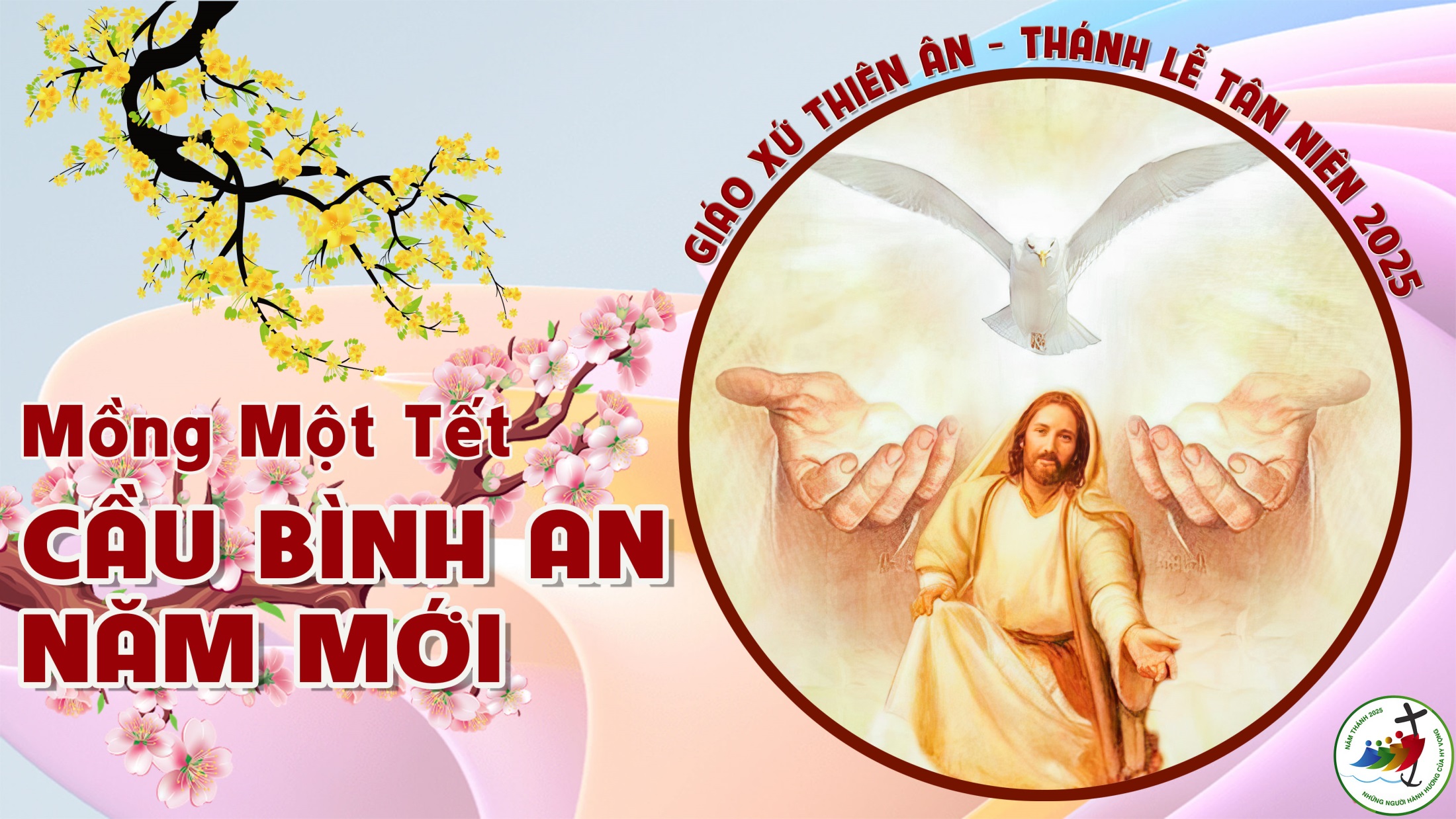 Ca Kết LễNữ Vương Mùa XuânViễn Xứ
Tk1: Mẹ ơi! Kính dâng lên Mẹ mùa xuân thắm tươi huy hoàng. Trời đất sáng lên niềm tin chứa chan hồng ân Thiên Chúa. Đời con dẫu bao u sầu Mẹ luôn chở che hộ phù, thì dẫu tối tăm mùa đông có Mẹ là ánh xuân hồng.
Đk: Mẹ Maria Nữ Vương mùa xuân rực rỡ, là Mẹ Thiên Chúa, máng tuôn hồng ân thánh thiêng. Mẹ Maria ánh xuân bừng lên tươi sáng, Mẹ thương dẫn đưa đoàn con đi tới Quê Trời.
Tk2: Mùa xuân chứa chan hy vọng, trần gian hứng muôn ơn Trời, hồng phúc thắm trong lời kinh thiết tha cầu cho thế giới. Được luôn sống trong an bình, tình thương sáng tươi rạng ngời, Mẹ chính chốn con tựa nương, ấm êm trong cánh tay Mẹ.
Đk: Mẹ Maria Nữ Vương mùa xuân rực rỡ, là Mẹ Thiên Chúa, máng tuôn hồng ân thánh thiêng. Mẹ Maria ánh xuân bừng lên tươi sáng, Mẹ thương dẫn đưa đoàn con đi tới Quê Trời.
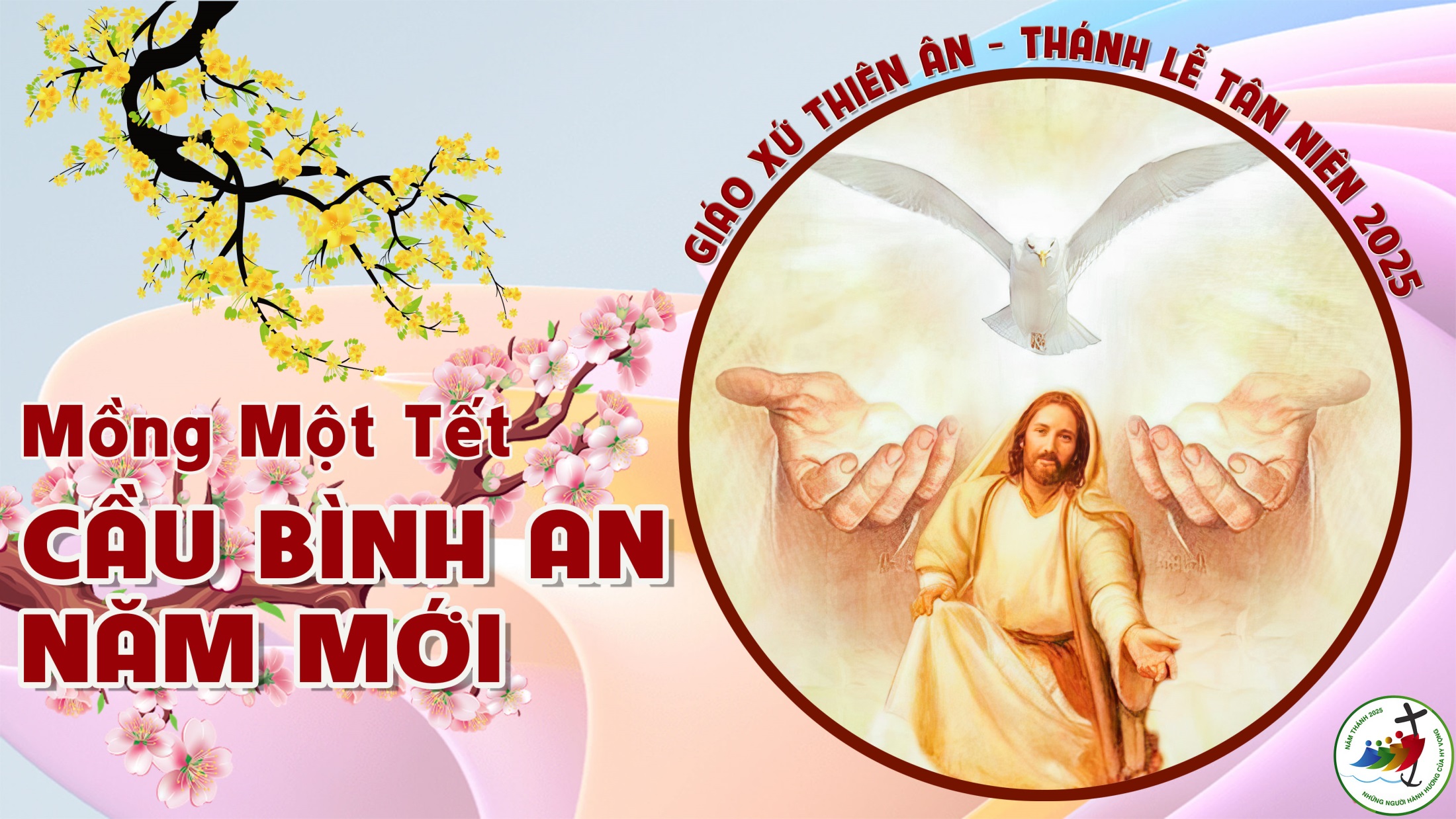 Ca Kết LễĐiều Gì Phải LoVũ Mộng Thơ
Đk: Bạn hãy lo đi tìm Nước Trời, đừng quá lo điều hay hư mất. Bạn hãy lo đi tìm công bình, còn những gì Ngài ban cho sau.
Tk1: Bạn đừng lo ăn chi mỗi ngày, kìa nhìn xem đàn chim lướt bay, chúng đâu gặt đâu hái bao giờ, Chúa trên trời còn lo cho chúng.
Đk: Bạn hãy lo đi tìm Nước Trời, đừng quá lo điều hay hư mất. Bạn hãy lo đi tìm công bình, còn những gì Ngài ban cho sau.
Tk2: Bạn đừng lo hôm nay mặc gì, kìa nhìn xem ngàn hoa thắm xinh, chúng đâu dệt đâu biết thêu thùa, Chúa trên trời còn lo cho chúng.
Đk: Bạn hãy lo đi tìm Nước Trời, đừng quá lo điều hay hư mất. Bạn hãy lo đi tìm công bình, còn những gì Ngài ban cho sau.
Tk3: Bạn đừng lo ta không có nhà, vì trời đất Ngài ban cho ta, đôi tay này nào ta đi làm, Chúa trên trời hằng lo cho ta.
Đk: Bạn hãy lo đi tìm Nước Trời, đừng quá lo điều hay hư mất. Bạn hãy lo đi tìm công bình, còn những gì Ngài ban cho sau.
Tk4: Bạn đừng lo mưu mô quân thù, vì mạng sống ở trong tay Cha, chúng không hề lay chuyển ý Trời, Chúa trên trời gìn giữ ta luôn.
Đk: Bạn hãy lo đi tìm Nước Trời, đừng quá lo điều hay hư mất. Bạn hãy lo đi tìm công bình, còn những gì Ngài ban cho sau.
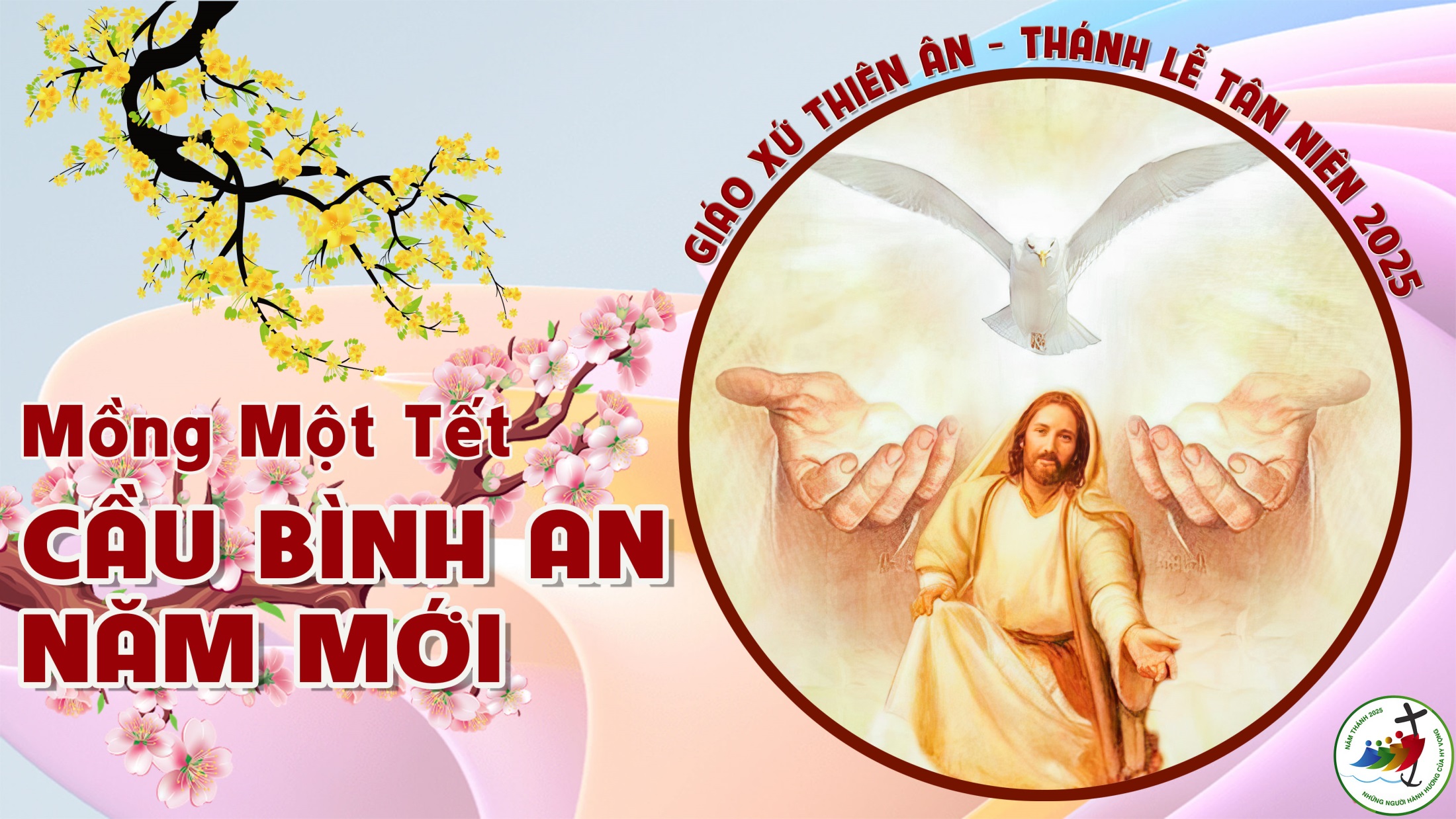